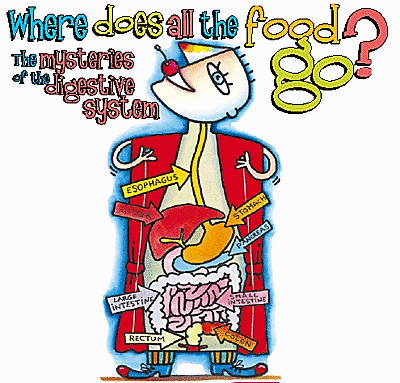 By: Alex Santella, Jim Moran, & Alex Trier
Video!
https://www.youtube.com/watch?v=JnzwbipJuAA
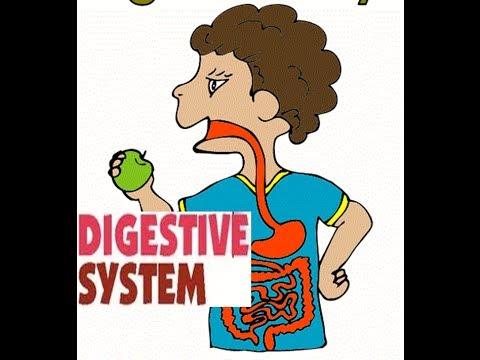 The Digestive System
Mouth
Esophagus
Stomach
SI & LI
Pancreas
Liver
Gallbladder
Rectum
Anus
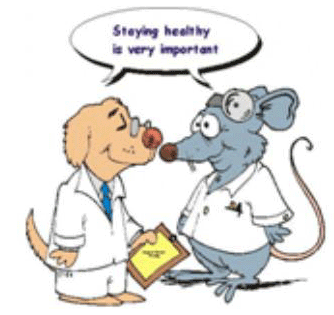 [Speaker Notes: The DS is made up of the mouth, esophagus, stomach, and SI/LI. The purpose of the digestive system is to break down food so that nutrients are absorbed by the body and excrete waste products from the body.]
Mouth
Beginning of digestive system
Intake food
Chew the food up into bits of pieces
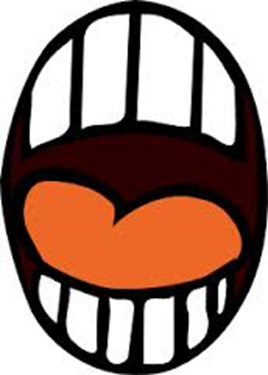 Trivia!
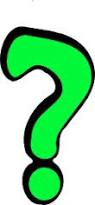 Q: How much saliva do we make every day?

A:We make 1 to 3 pints of saliva a day.
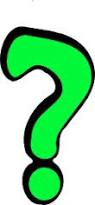 Esophagus
Soft tube that enters the stomach
Mashed up food particles mix with stomach acids and enzymes
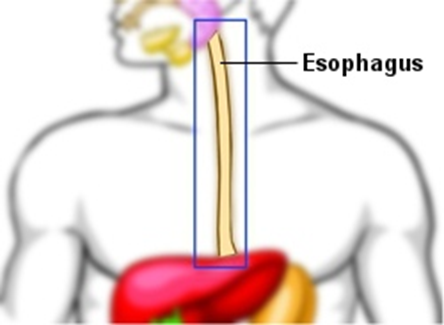 Stomach
Break down food after eating
Mixes foods with enzymes to break it down into useable nutrients
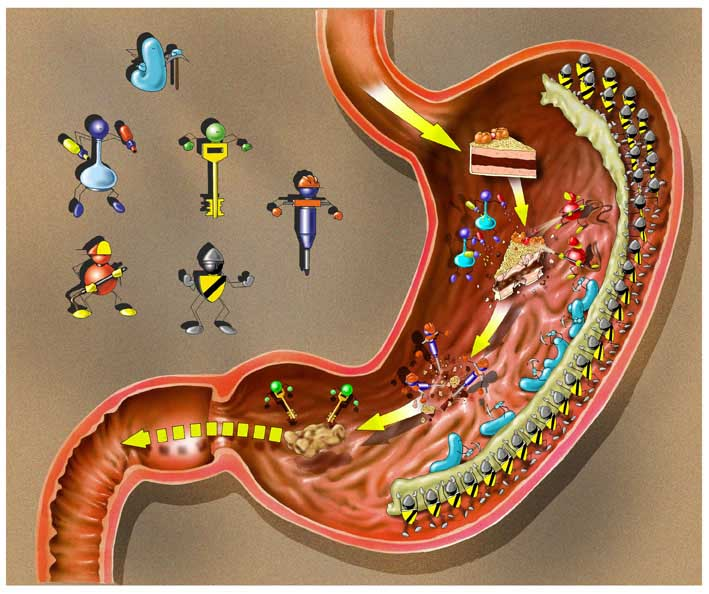 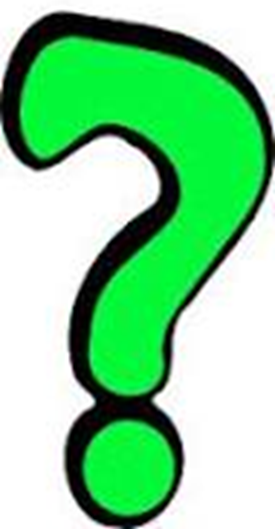 Trivia Question?
Q: How long does food stay in your stomach?
A: 2 to 3 hours
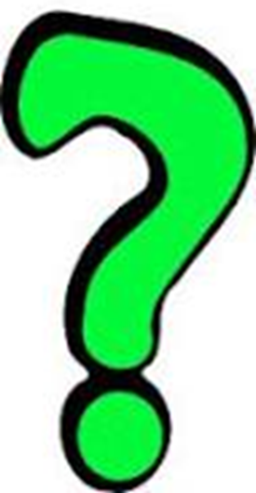 Small Intestine
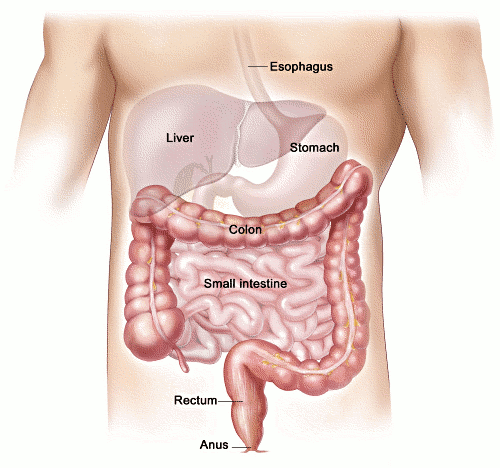 Most of the digestion process happens
Liver creates bile and removes toxins
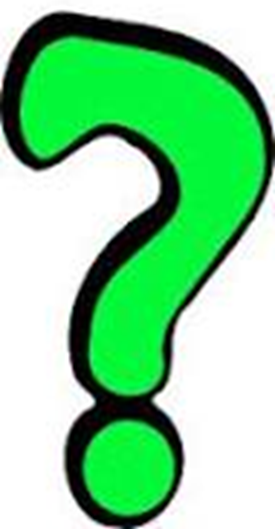 Trivia?
Q: About how long is the small intestine?
A: 20-23 feet
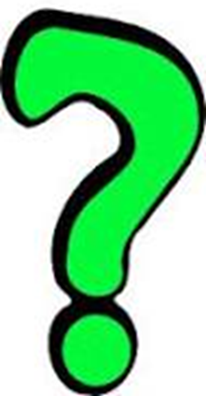 Large Intestine
Water is removed and feces are formed
What substances are not needed go here and unneeded substances are excreted to anus
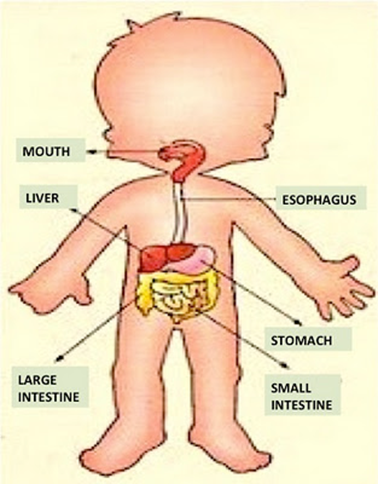 Pancreas
Produces enzymes and hormones that help break down foods
Releases juices to bloodstream
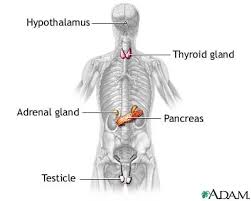 Liver
Stores sugar as glycogen for energy
Produces bile
Filters blood
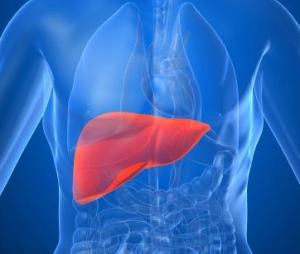 [Speaker Notes: Liver is the largest organ in our bodies. 3 main things that the liver does (bullets)]
Gallbladder
Stores and concentrates bile
Releases into the duodenum to absorb fats
Rectum
Attaches  the colon to the anus
 Stores wastes temporarily
Ending part of the large intestine
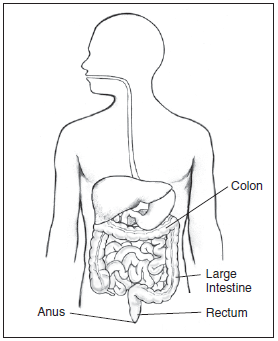 Anus
Last part of the digestive system
Alerts you that it’s time to excrete your waste!
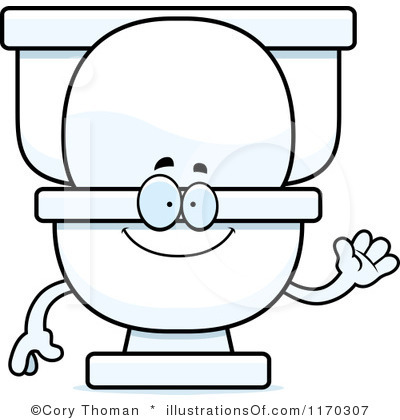 Things That Can Go Wrong
Celiac disease
Diarrhea or Constipation
Irritable bowel syndrome (IBS)
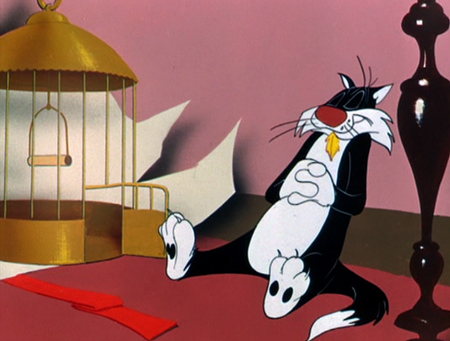 Traveling The Digestive System
Today we will be working as tour guides!
Option to work individually or in a pair
 You will be creating a brochure that serves as a “travel guide” for the digestive tract.
 Be creative and have fun!
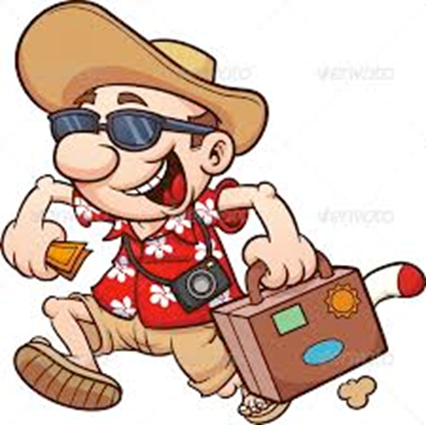 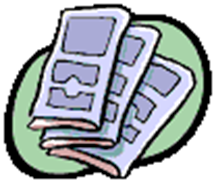 Brochure Criteria
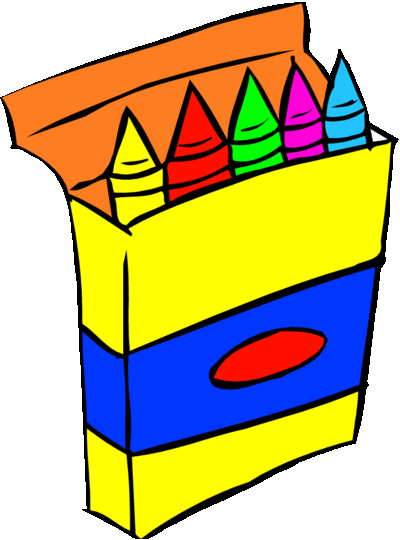 Brochure must include:
Title page
Description, drawing, function, and structure for all seven “locations” in the digestive tract.
Attractiveness
Creativity and Uniqueness
 All group members must participate!
How To Keep Digestive System Healthy
Manage Stress
Exercise regularly
Skip bad habits
Stay hydrated
Eat on a schedule
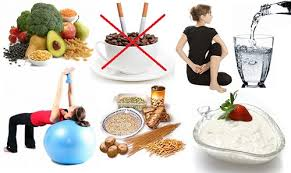 Food For Thought!
Question Ball!
Name one important “location” in the digestive system and briefly explain the function of that part.
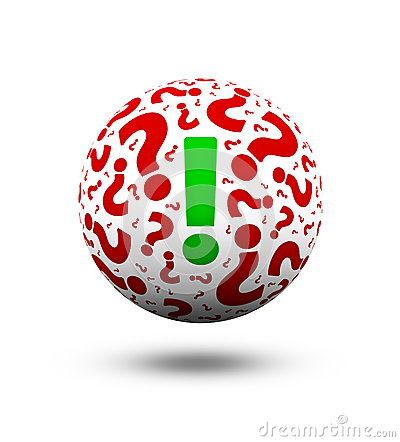